Listening to the Voice of the Peer
You Don’t Know What You Think You Know About a Veteran
Listening to the Voice of the Peer“You Don’t Know What You Think You Know About a Veteran”
Dr. Kathy Cash
Presenter
CEO/Founder, Strategies 4 Hope
Pastor, Determined to Know Christ Ministries

U.S. Army Veteran * Certified Peer Specialist
Disclaimer:I AM NOT AN EXPERT ON VETERANSWe are different but we have similar experiences.
Objectives:
What does a Veteran look like?
Veterans in our country
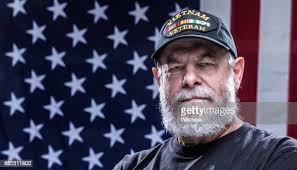 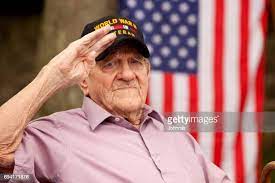 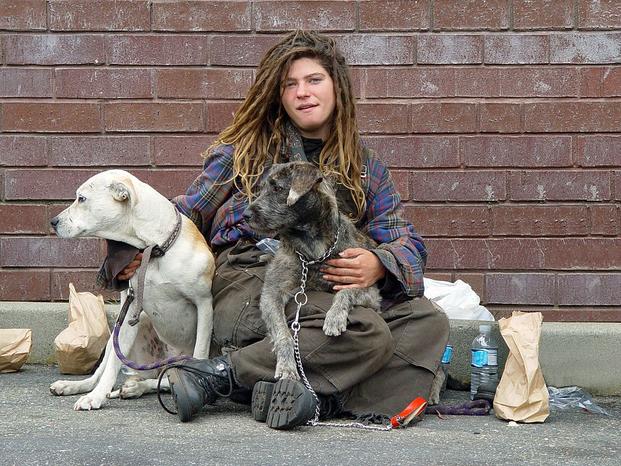 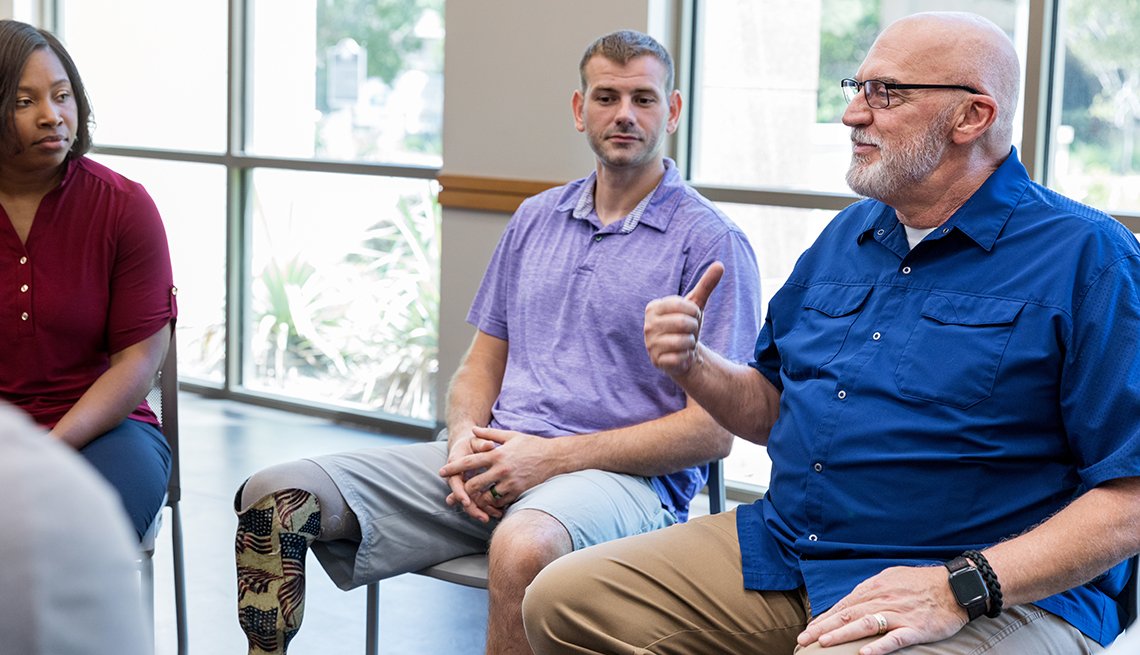 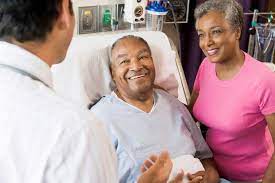 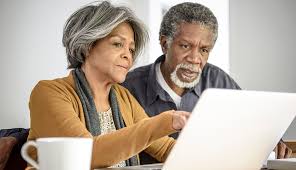 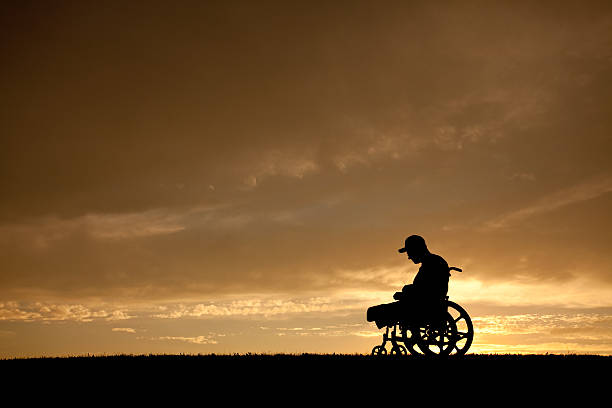 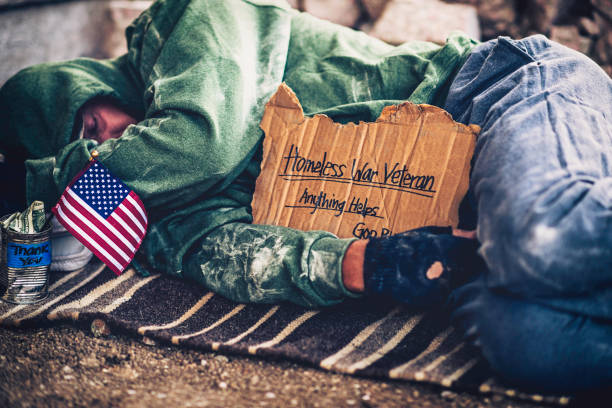 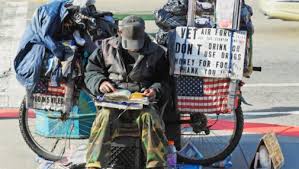 What does a Veteran who is now a Peer look like now and/or before becoming a Peer?
Veterans who are now Peers
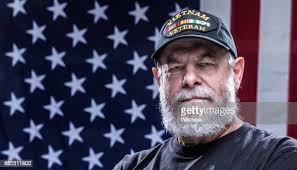 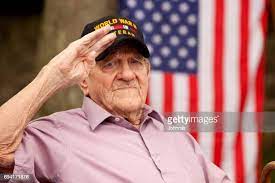 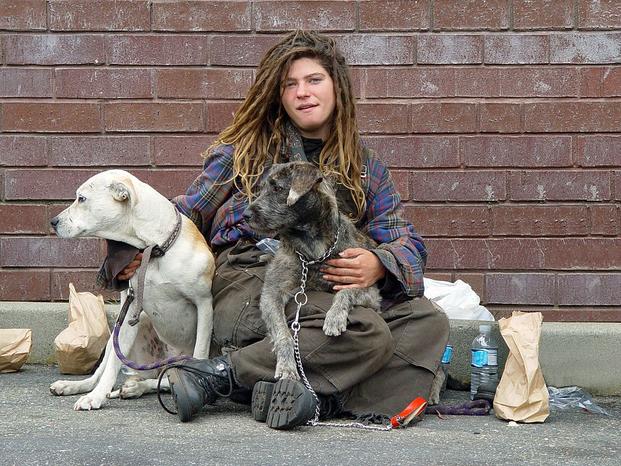 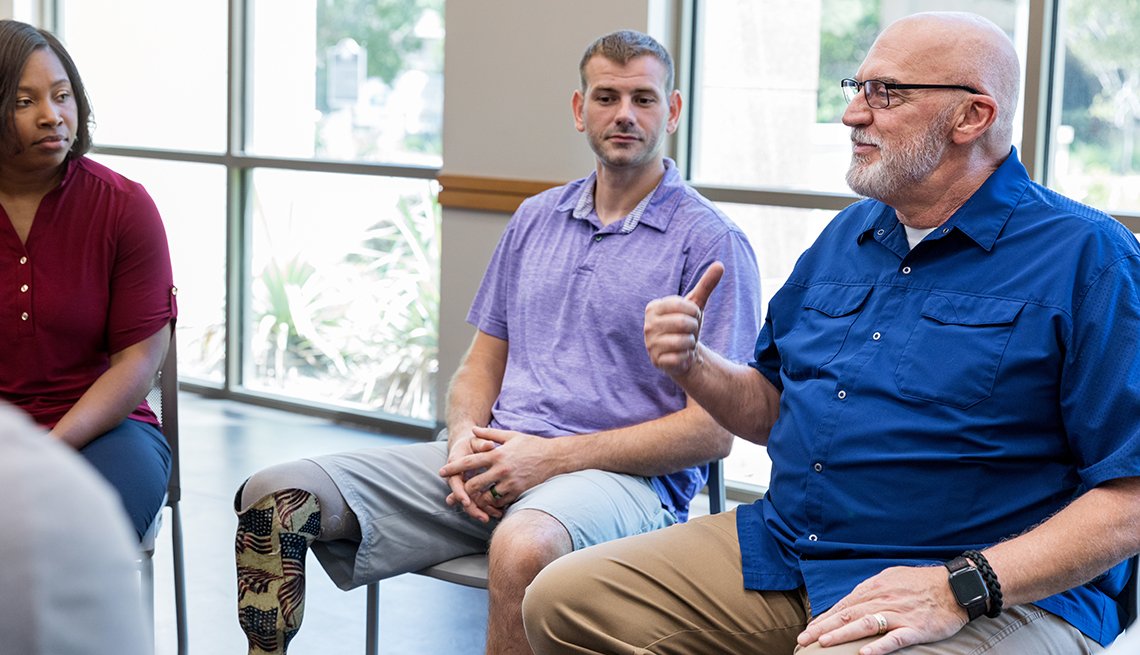 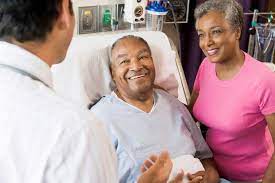 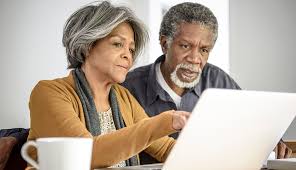 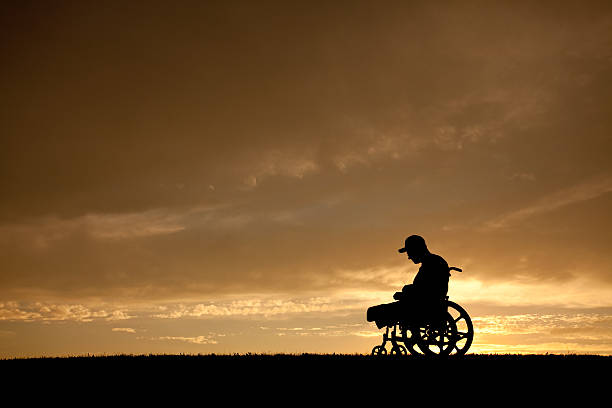 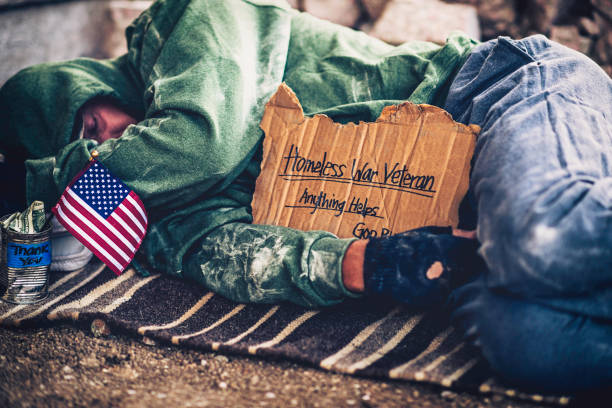 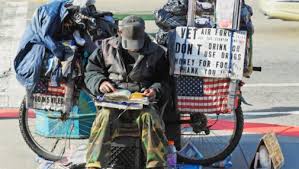 What makes a Peer who is a Veteran unique?(Please put your comments in the chat)
Talk to the Peer
Talk to another Peer
Talk to another Peer!
How do you find out those unique qualities or characteristics of Peers who are Veterans supporting Veterans?
What is the role of the Supervisor of a Peer who supports Veterans?
Implement a professional relationship to help the Peer utilize their unique skills and knowledge in supporting fellow Veterans
Encourage continued learning and skill development
Provide regular and constructive feedback 
Support the service that the Peer provides
What is Peer Drift?
	A confusion in the role of 	the Peer

What causes Peer Drift?
	A shift or misunderstanding 	in the 	identification of the 	role of the Peer or in the 	Peer’s boundaries
AddressingPeer Drift
What are ways to reduce Peer Drift?(Please put your comments in the chat)
Some ways to reduce Peer Drift
Communicate (to include listening) in an open-minded capacity to the challenges encountered by Peer.
Provide opportunity for Peer to discuss recovery-oriented options with interdisciplinary team members.
Encourage Peer to identify strengths and abilities. This will aid Peer in facilitating innovative methods for engaging Veterans.
Provide training for staff about the non-clinical role of the Peer.
What ways can a supervisor provide support to the Peer?(Please put your comments in the chat)
Conclusion
QUESTIONS?
THANK YOU FOR BEING HEREI amDr. Kathy CashStrategies 4 HopeWhere Hope is nurtured and cultivated through support!info@strategies4hope.comLinkedInhttps://www.linkedin.com/in/dr-kathy-cashPodcasthttps://anchor.fm/dr-kathy-cash